LỚP 3A1 KÍNH CHÀO QUÍ THẦY CÔ GIÁO
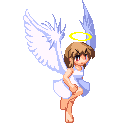 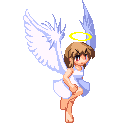 TOÁN 3 : LUYỆN TẬP
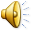 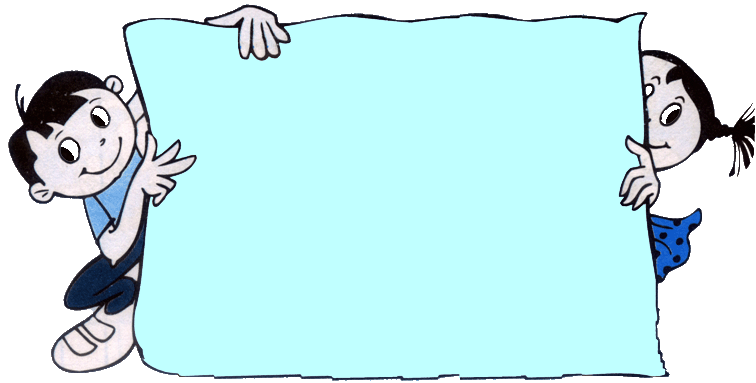 KIỂM TRA BÀI CŨ
Mời bạn đọc bảng nhân 9
Mời bạn đọc bảng nhân 9
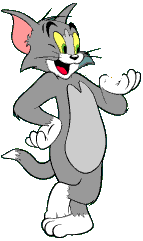 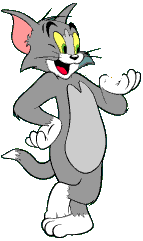 9 x 1 = 
9 x 2 =
9 x 3 =
9 x 4 =
9 x 5 =
9 x 6 = 
9 x 7 =
9 x 8 =
9 x 9 =
9 x 10 =
Toán :
LUYỆN TẬP
* Khi đổi chỗ các thừa số của phép nhân thì tích không thay đổi
Bài 1: Tính nhẩm:
a) 9 x 1 = 
    9 x 2 =
    9 x 3 =
9
9 x 5 = 
9 x 7 =
9 x 9 =
45
9 x 4 = 
9 x 8 =
9 x 6 =
36
9 x 10 = 
9 x 0 =
0 x 9 =
90
18
63
72
0
27
81
54
0
b) 9 x 2 =
    2 x 9 =
18
9 x 5 =
5 x 9 =
45
9 x 8 = 
8 x 9 =
72
9 x 10 =
10 x 9 =
90
18
45
72
90
Toán :
LUYỆN TẬP
Bài 2: Tính:
72 + 9
a) 9 x 3 + 9 =
27 + 9
b) 9 x 8 + 9 =
= 36
=  81
81 + 9
9 x 9 + 9 =
9 x 4 + 9 =
36 + 9
= 90
= 45
Toán :
LUYỆN TẬP
Bài 3:   Một công ti vận tải có bốn đội xe . 
Đội Một có 10 xe ô tô , 3 đội còn lại mỗi đội có
 9 xe ô tô .Hỏi công ti đó có bao nhiêu xe ô tô ?
Bài giải:
Số xe ô tô của 3 đội còn lại :
          9 x 3 = 27 ( ô tô)
Số xe ô tô của công ti đó là :
       10 + 27 = 37 ( ô tô)
                   Đáp số: 37 ô tô
Bài  4:  Viết kết quả phép nhân vào ô trống (theo mẫu)
6
12
LUYỆN TẬP
Trò chơi 
tiếp sức
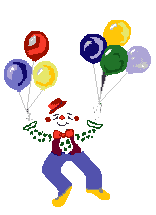 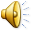 Bài 4: Viết kết quả phép nhân vào ô trống (theo mẫu)
LUYỆN TẬP
CỦNG CỐ - DẶN DÒ
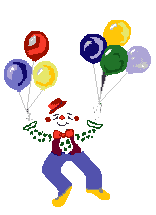 - Đọc bảng nhân 9
Về nhà làm bài “vở bài tập” 
-Xem trước bài : GAM
KÍNH CHÚC QUÍ THẦY CÔ NGÀY 20-11 VUI VẺ !
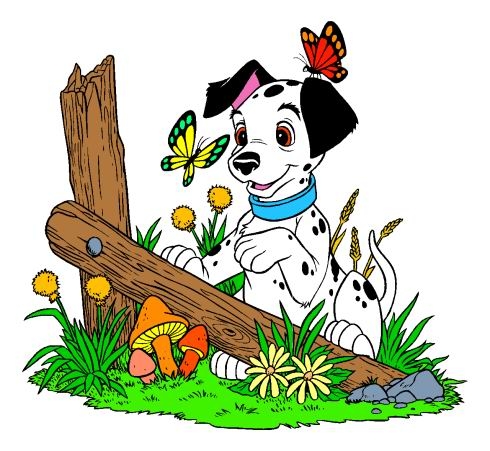 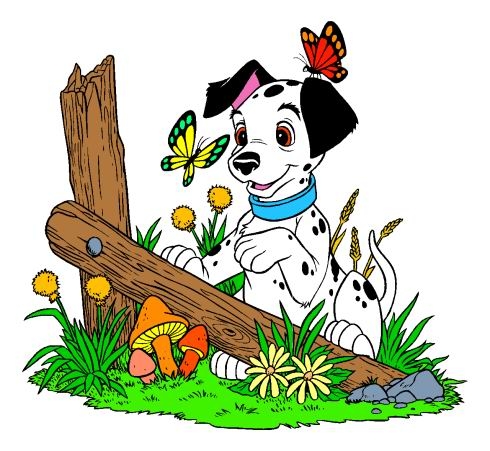 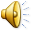